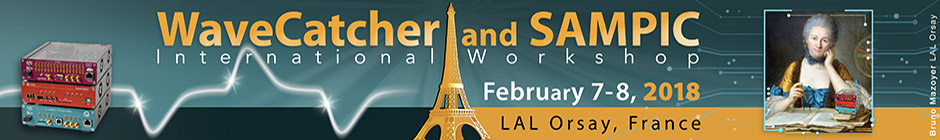 Conclusion
J.Maalmi, on behalf of the organizing committee
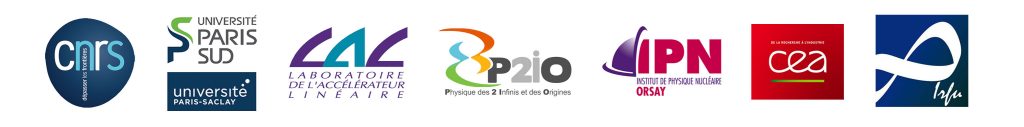 Some of your wishes (1)
WaveCatcher & SAMPIC/SAMPET
 Cross platform libraries (Windows, Linux)
 Increased data acceptance rate 
 Synchronisation between multiple modules even  between a SAMPIC and a WaveCatcher

WaveCatcher
 Increased time window 
 Anti-coincidence!
 What about multiple Peaks in the waveform? => array of feature extracted peaks 
 Averaging waveforms? In the library?
 more dynamic range -> modern MATACQ board?
 USB under linux!
Identify the peak within a restricted time window
 Noisy?
 MPS algorithm inside firmware ( S.Pioli)
 LUT for coincidences
Separate ready and busy signals
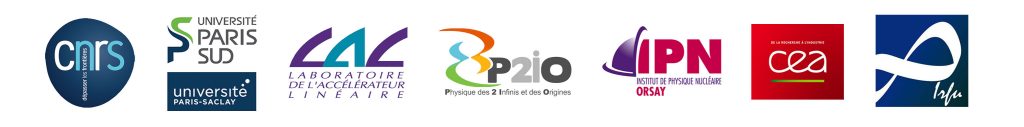 Some of your wishes (2)
SAMPIC
 working at lower frequencies
 working at 10 GS/s
level 1 buffer inside SAMPIC?
 two trigger levels?
JTAG interface on the mezzanine connector?

SAMPET (Digital)
 More channels inside chip: 32? 64?
 fixed threshold computation inside chip
 no external FPGA? Far away?

SAMPIC/SAMPET
 reduced dead time
 increased hit rate at the output of the modules
 higher hit rate at output of the chip?
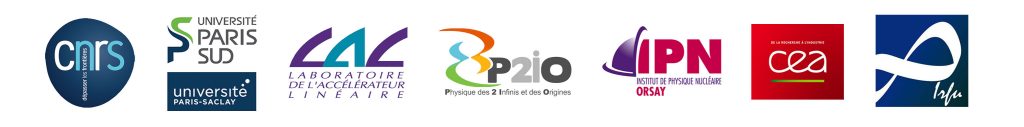 Some reported bugs
Charge value?  (O.De la Rorre)
 FTDI and Linux  Narval?
 problem with usb connection ( O.De la Torre)
 Problem reading calibration values in EEPROM ( S. Pioli)

 Software stability
Still other to come….
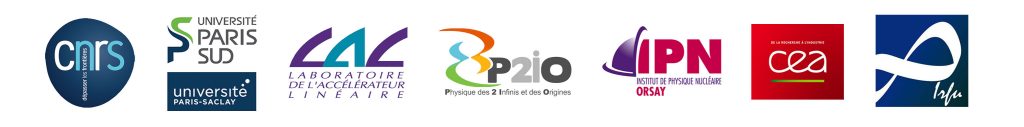 Some suggestions
WaveCatcher and SAMPIC users groups : common? 
 Deposit for common software developments? Possible with our owncloud website? What about versioning?
 Forum for discussion? Raised bugs? Suggestions?
 Graphical interface for Linux?
Future workshop?
Not in February!!!!!!!

 Each N years?
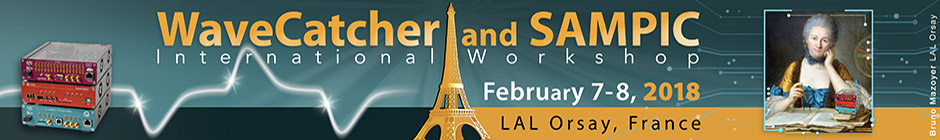 Thank you for having been here…
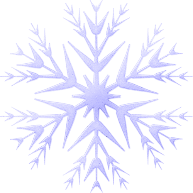 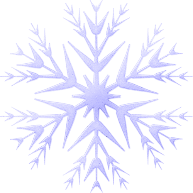 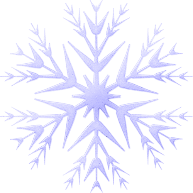 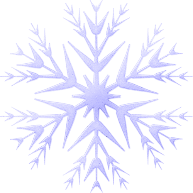 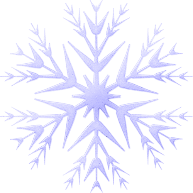 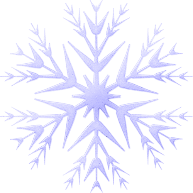 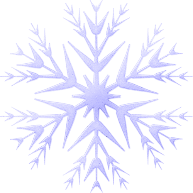 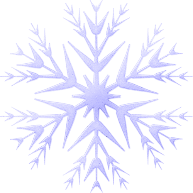 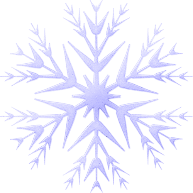 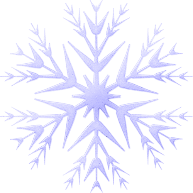 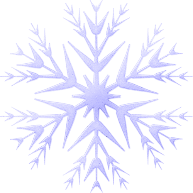 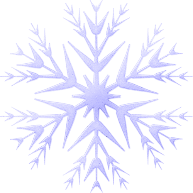 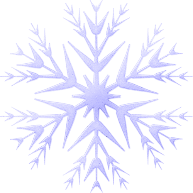 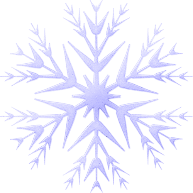 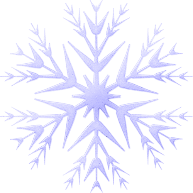 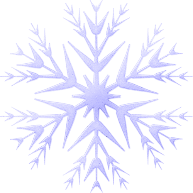 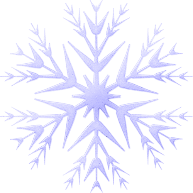 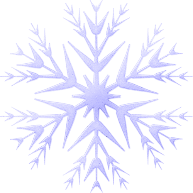 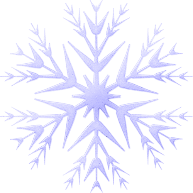